停滞前線
天気図は気象庁のHPから引用
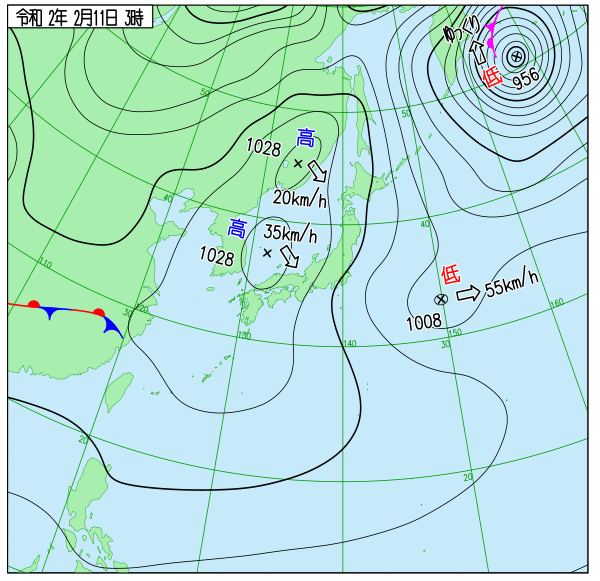 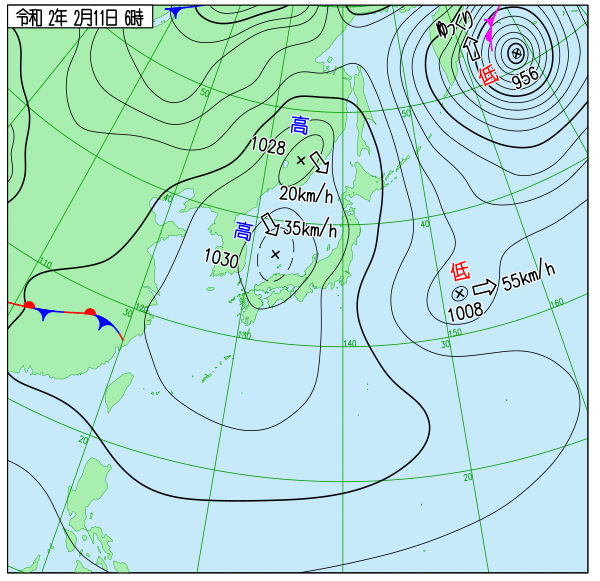 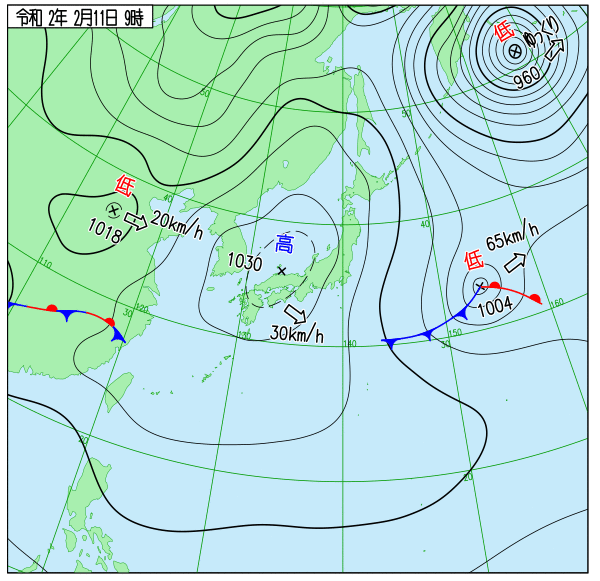 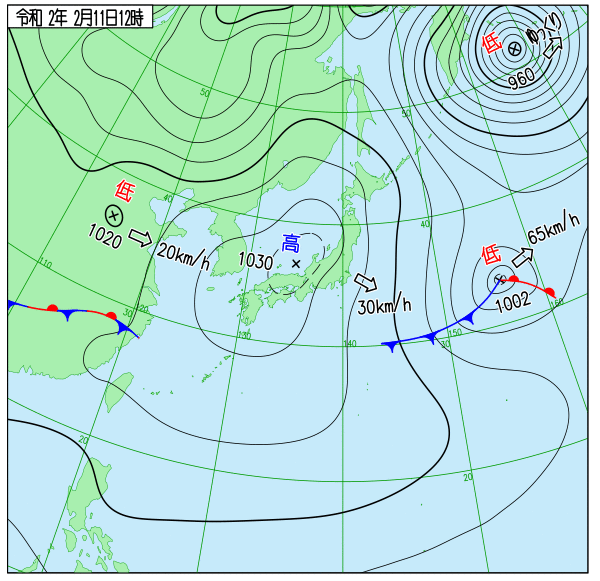 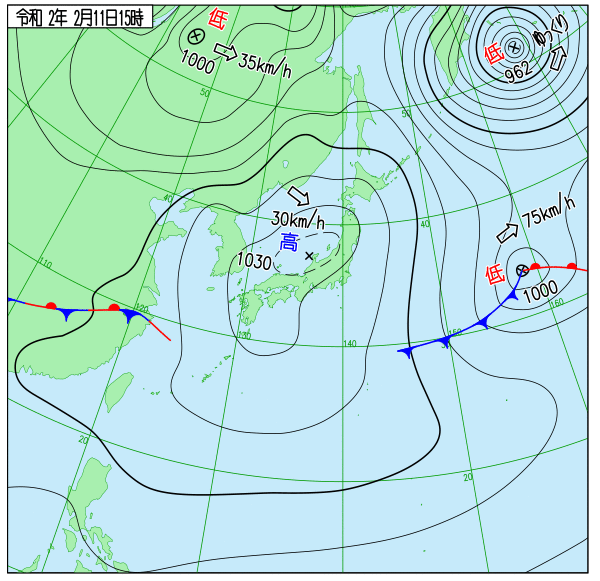 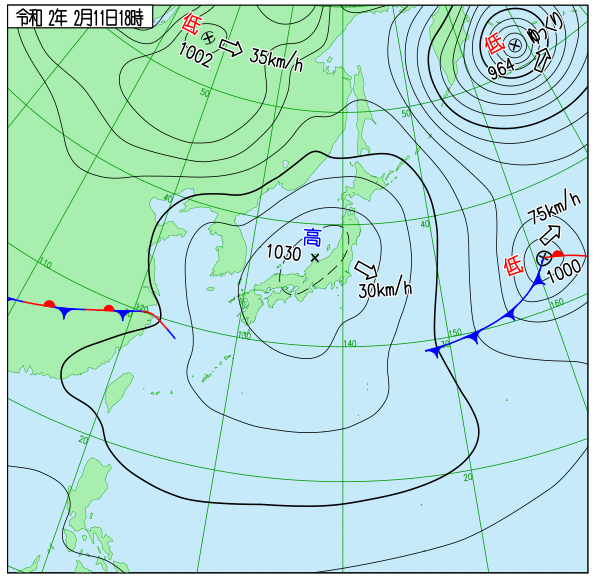 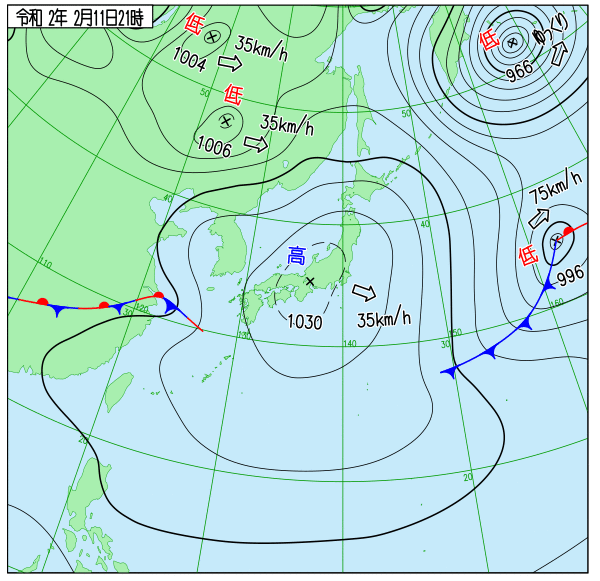 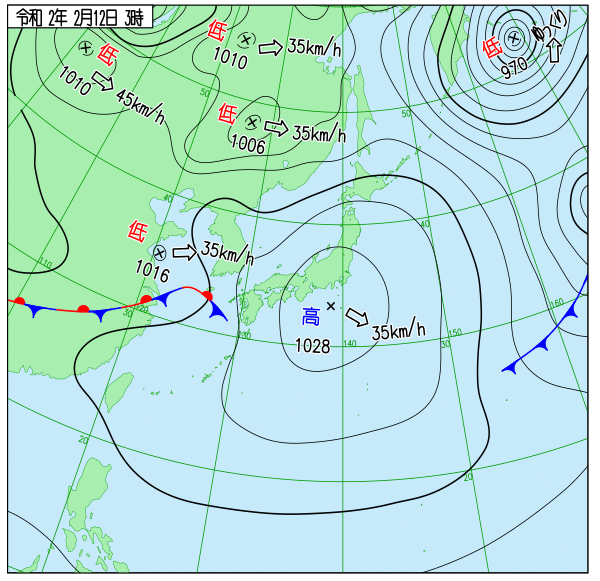 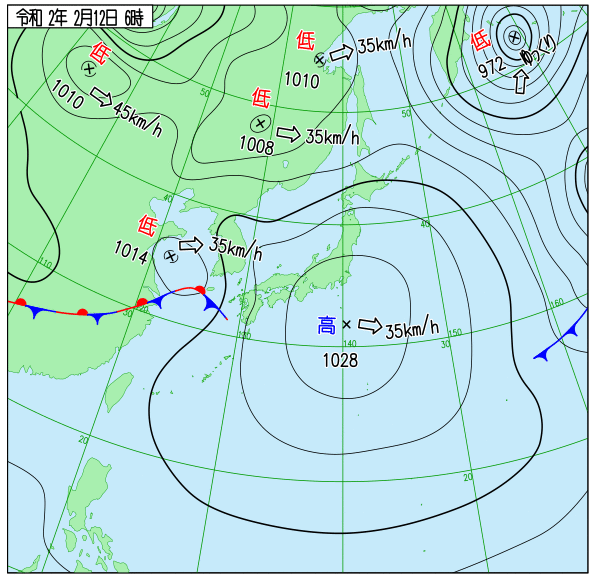 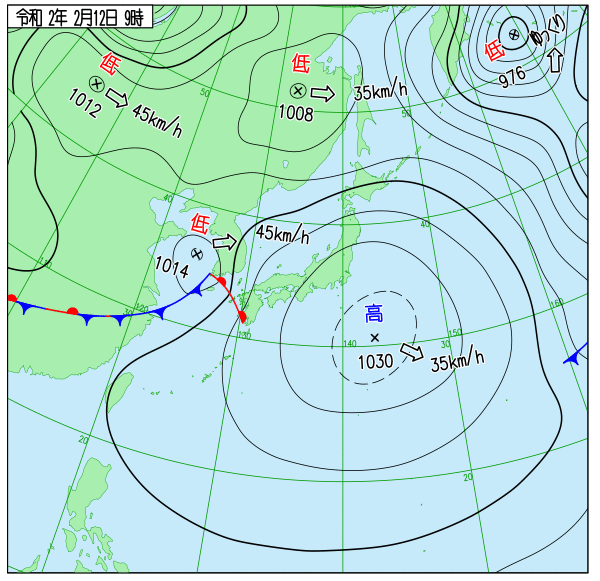 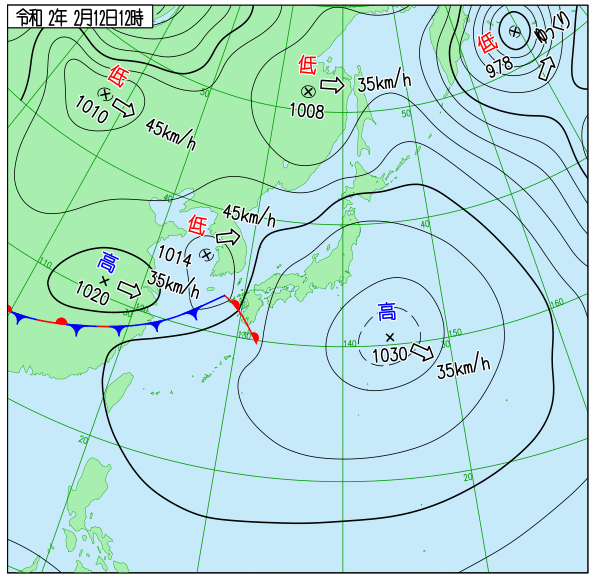 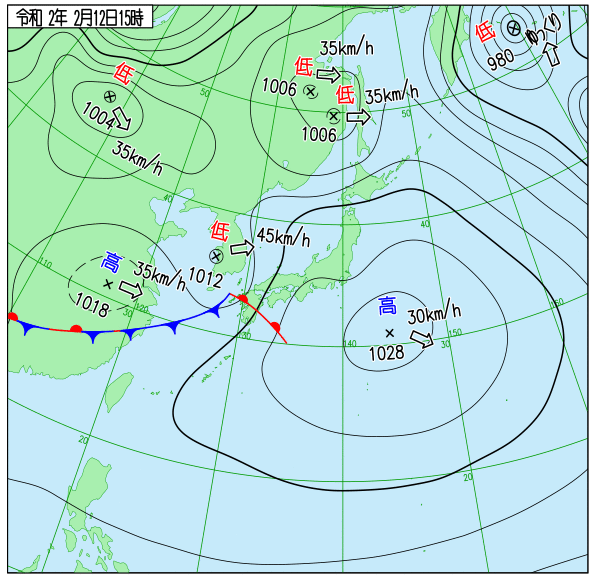 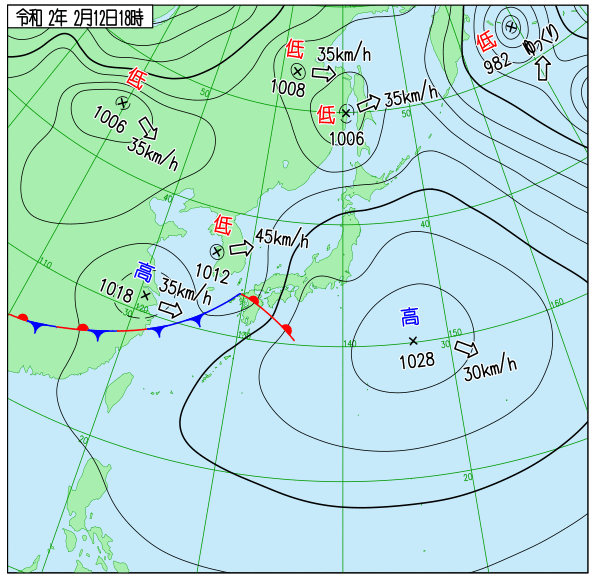 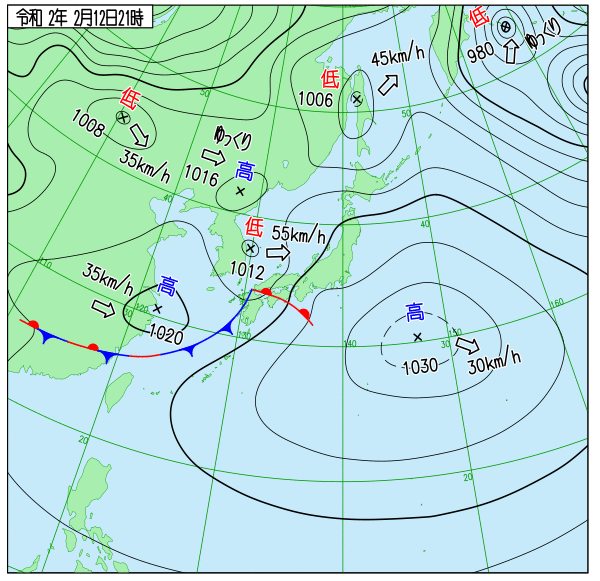 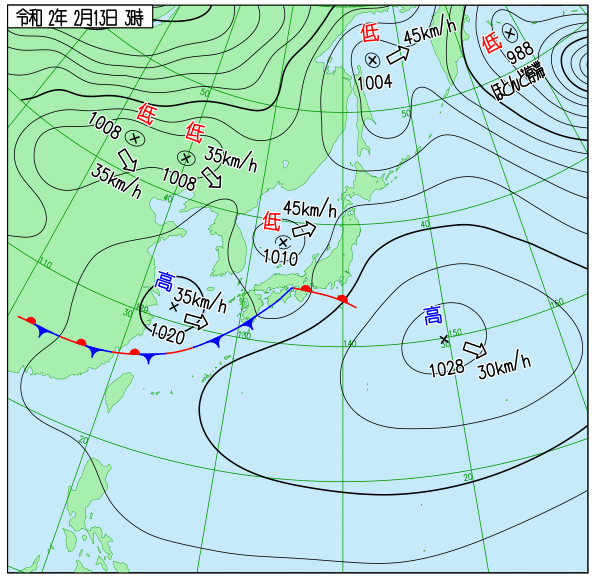 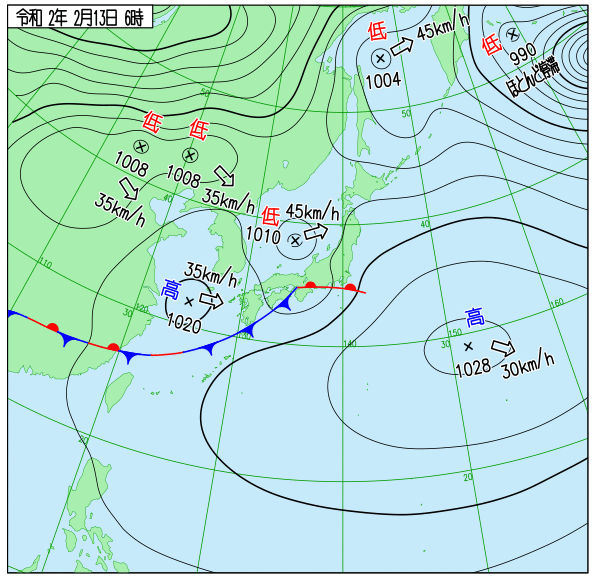 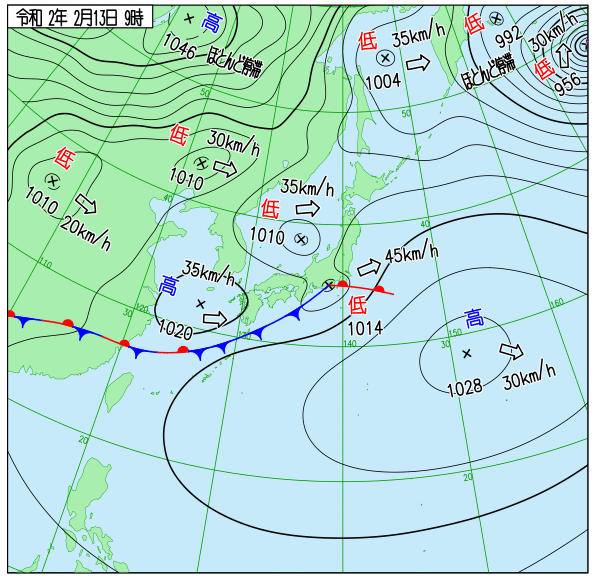 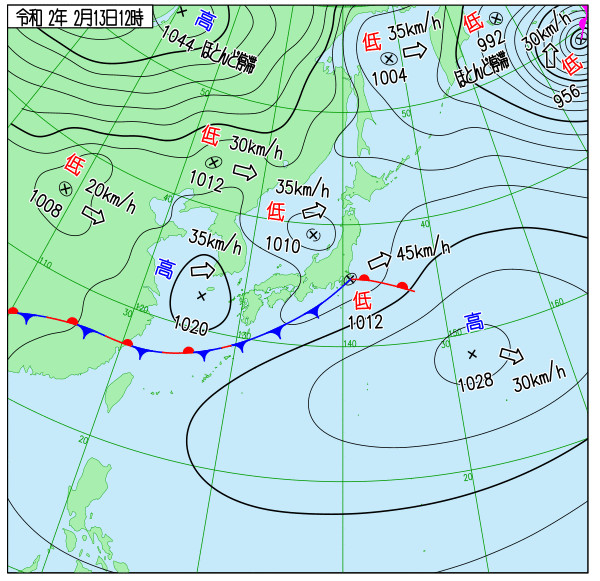 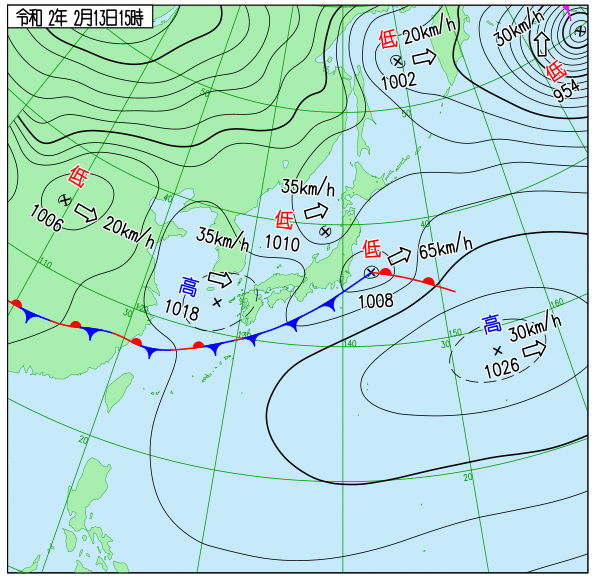 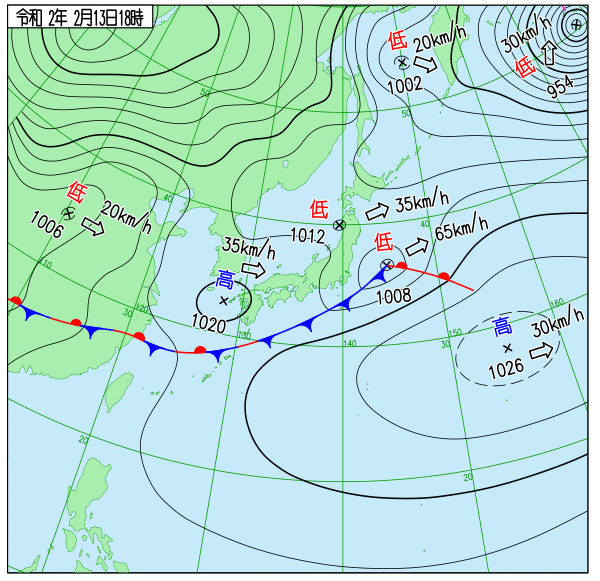 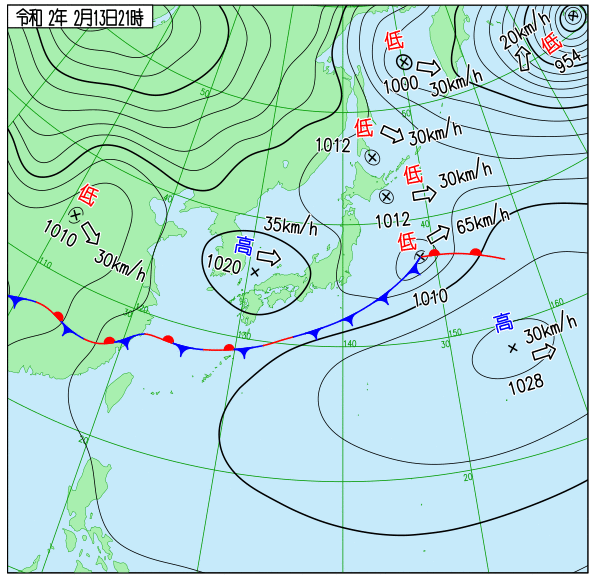 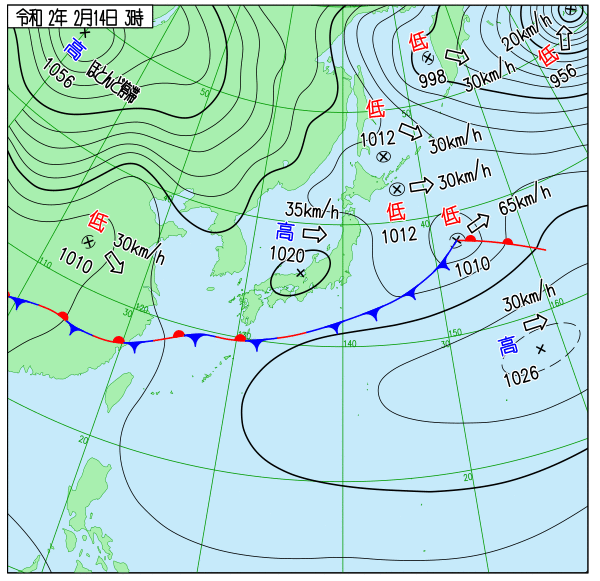 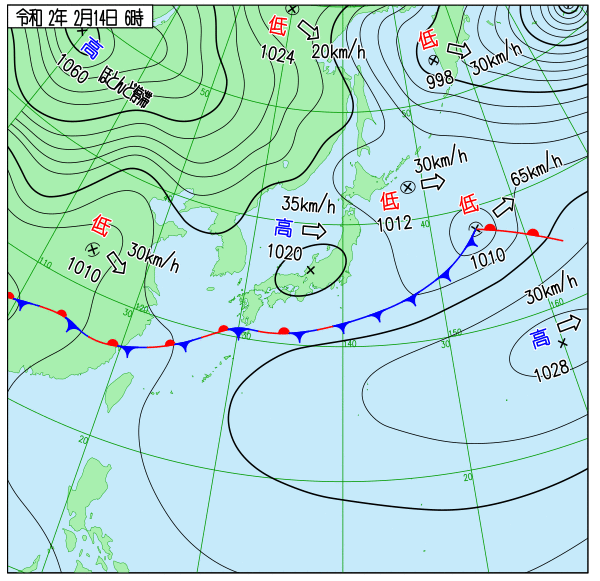 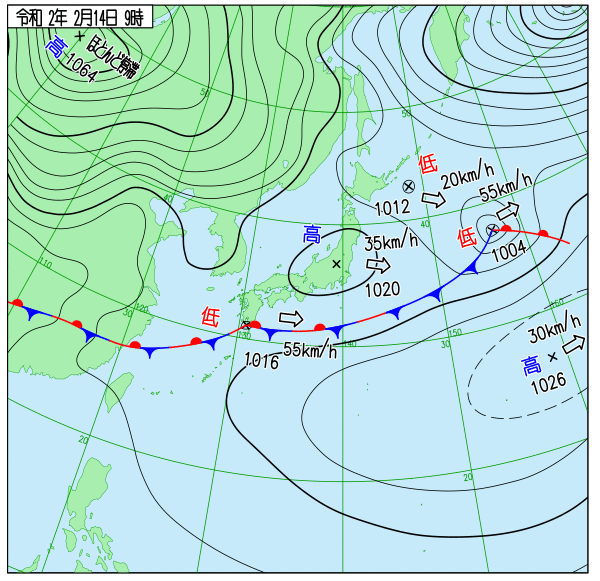 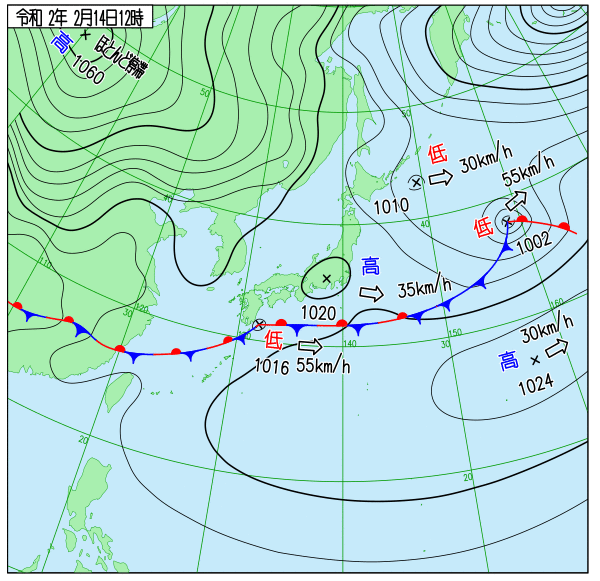 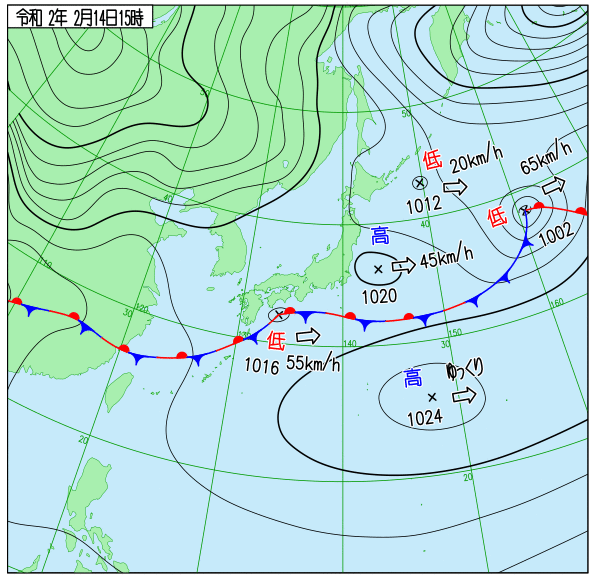 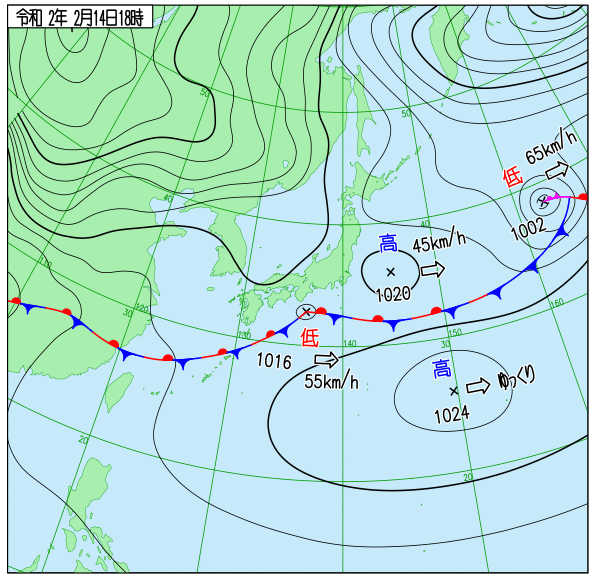 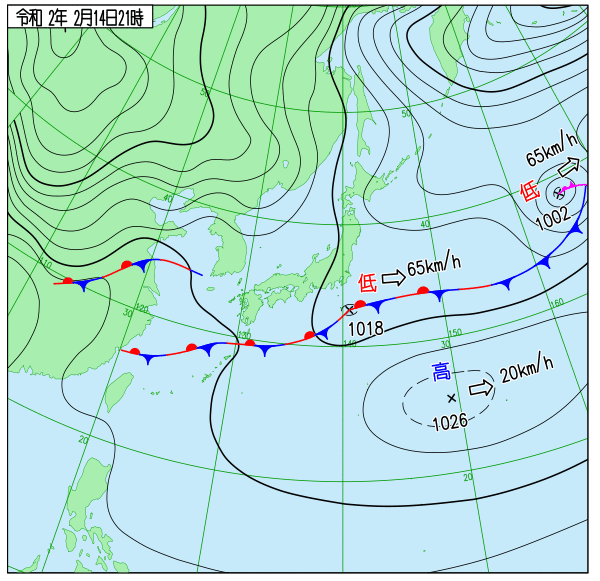 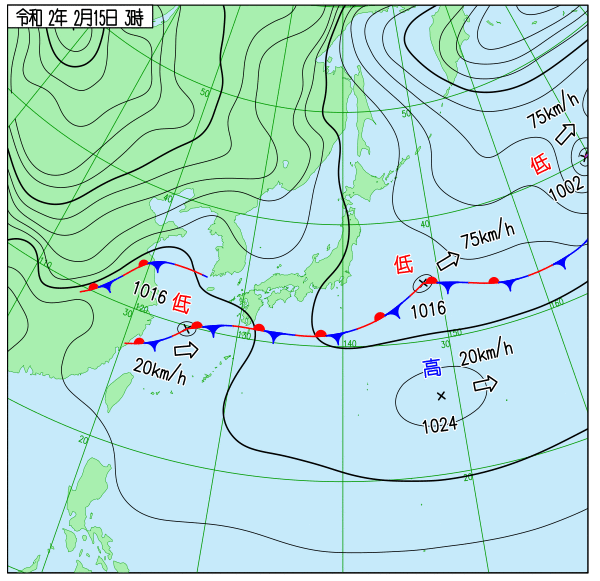 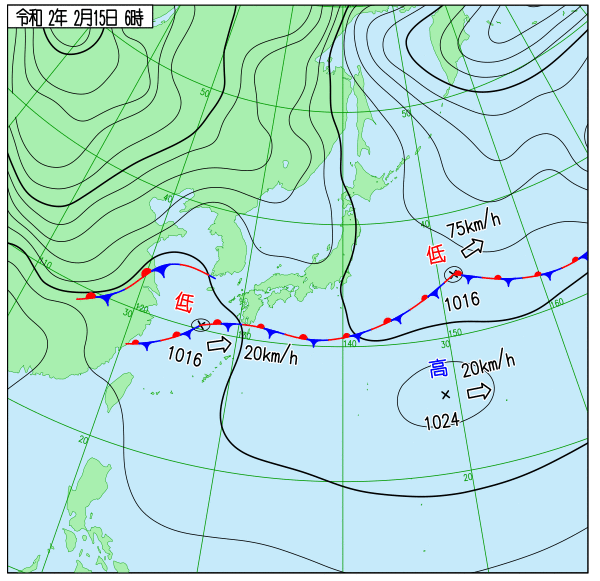 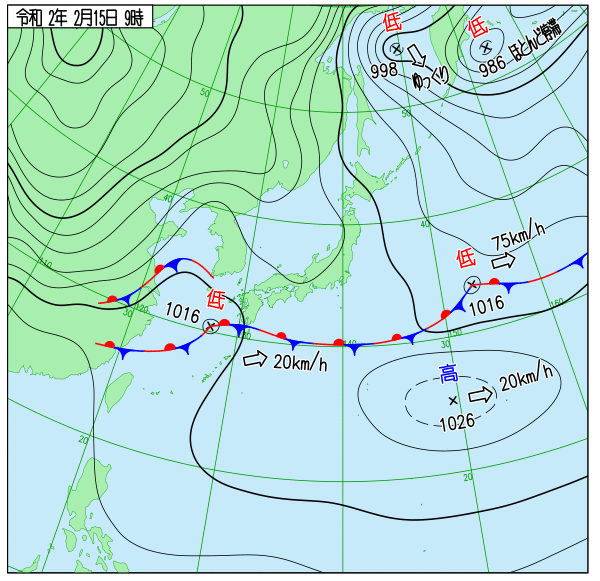 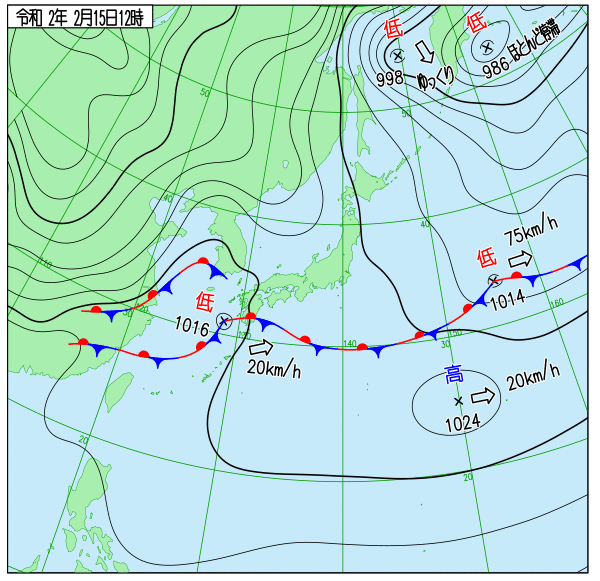 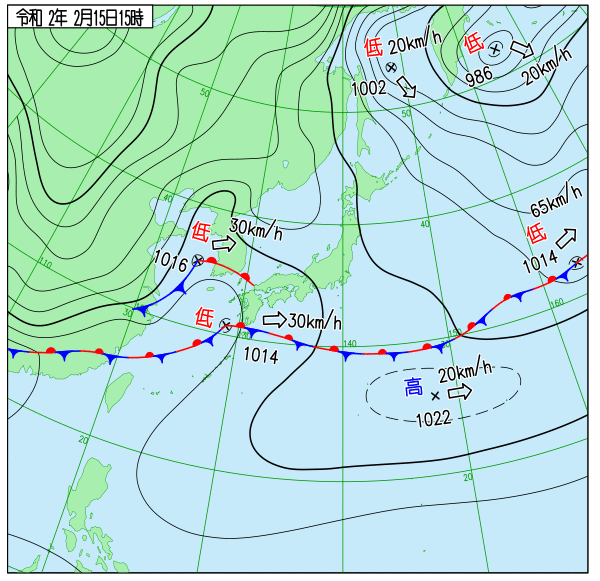 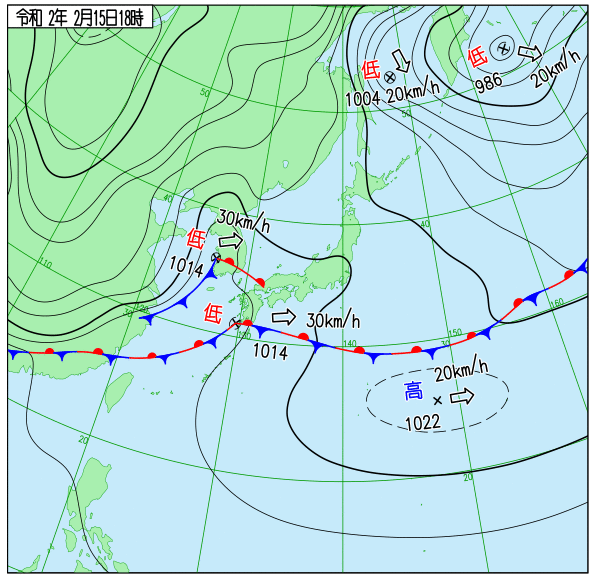 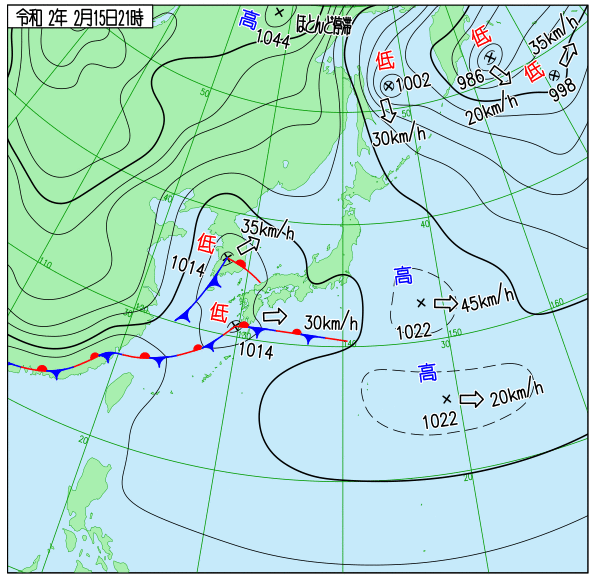 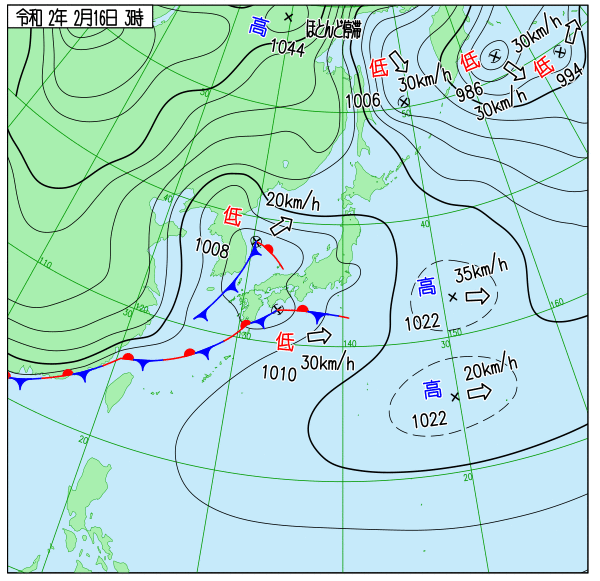 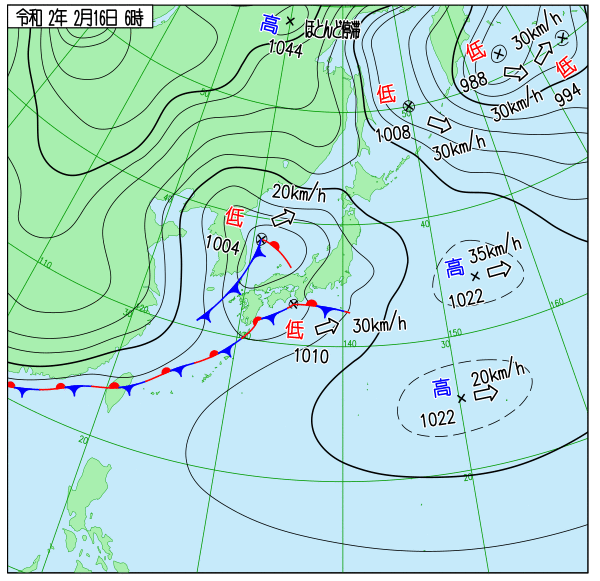 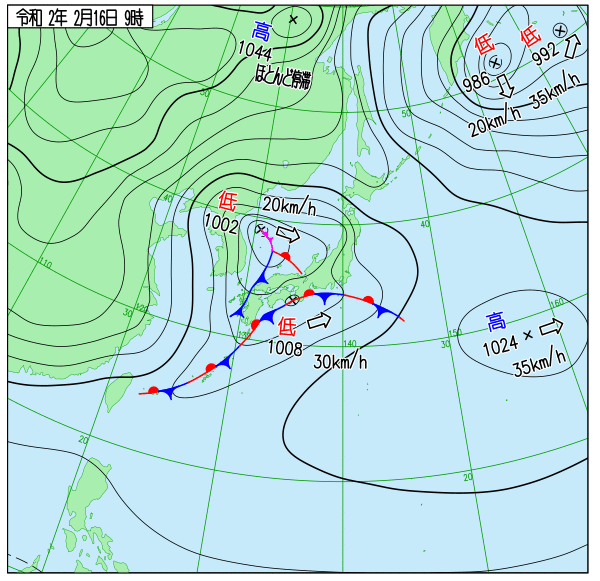 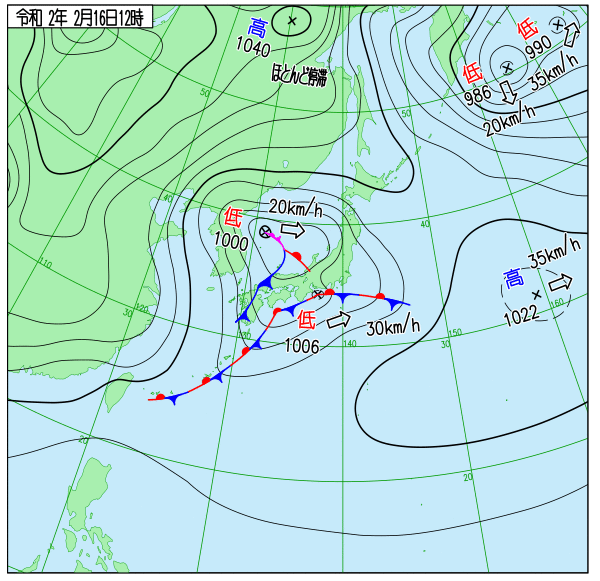 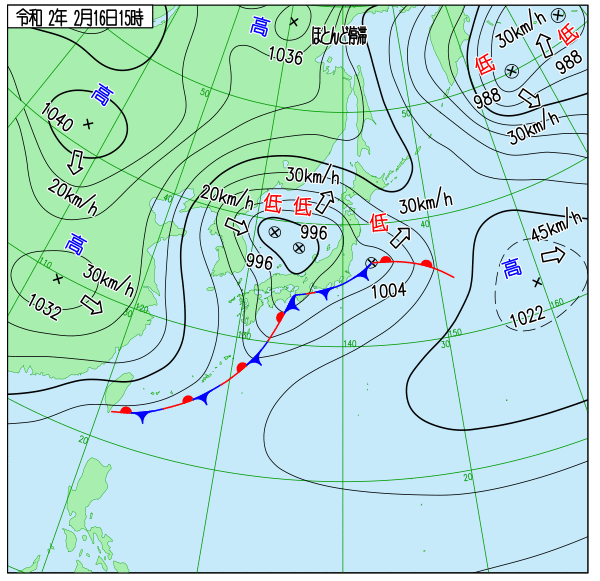 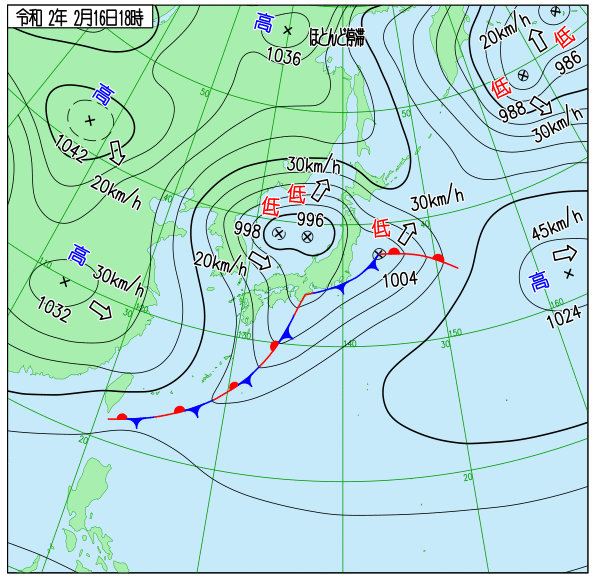 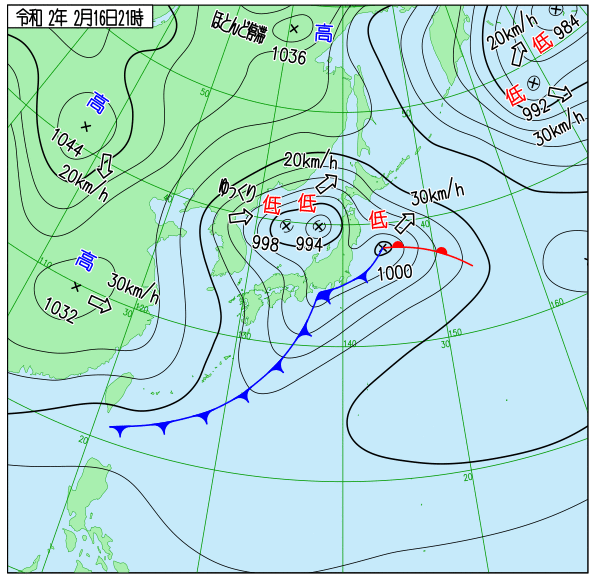